9. Norddeutscher Biogas- Branchentreff
Flexibilität und Substratwandel für Energie zur richtigen Zeit
Wolfgang Haberstroh 
Vertrieb KVI Schmack GmbH
Geschichte Kanadevia Inova
2014
2015
2016
2024
2011
2021
10.2024
**
*
Neuer Name
Kompogas™ 
Technologie
Etogas-Technologie®
BioMethan
Technologie
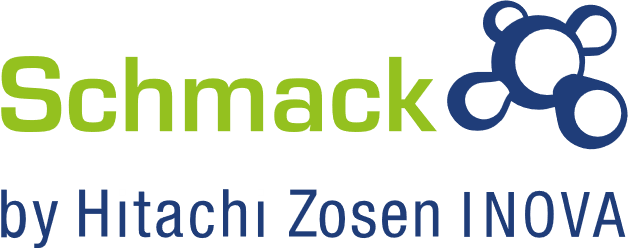 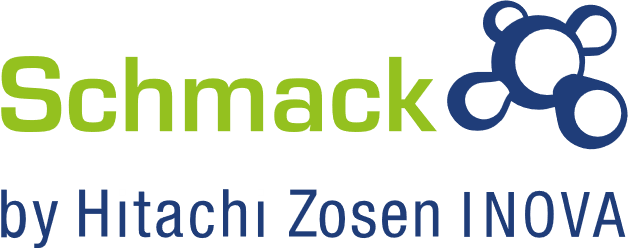 Hitachi Zosen Corporation
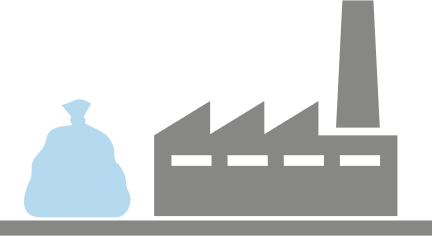 1881
WtE
1965
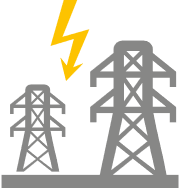 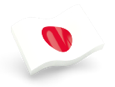 1995
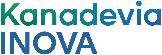 Hitachi Zosen Inova
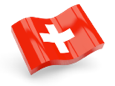 1960
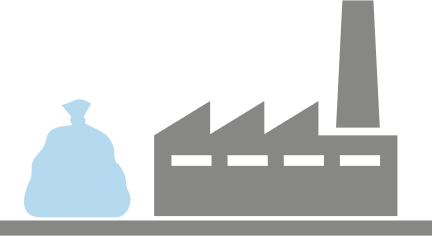 1937
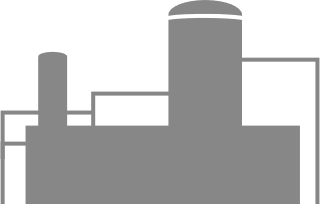 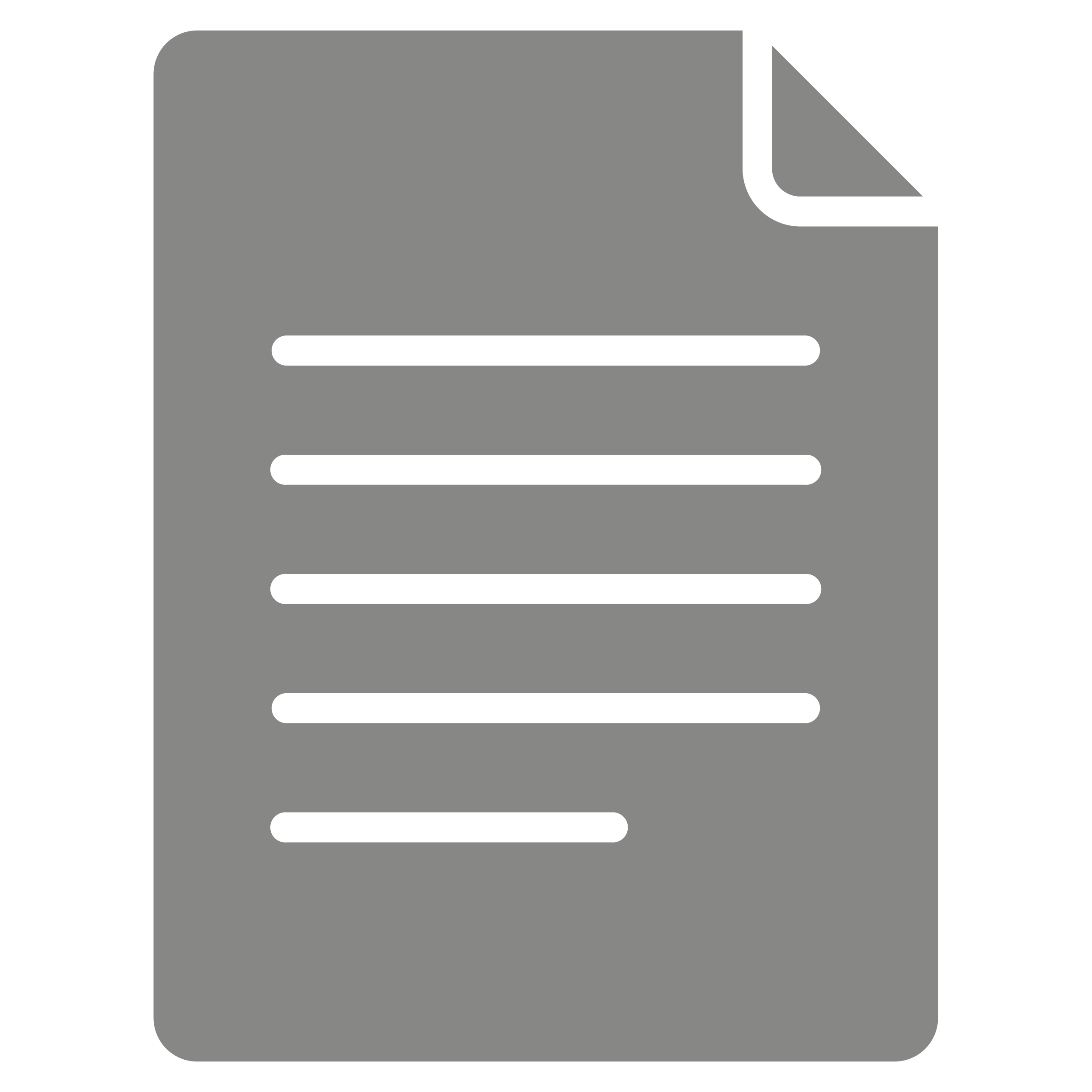 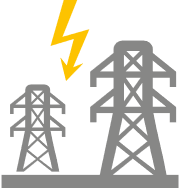 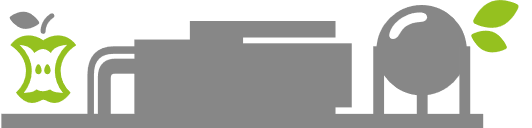 LIZENZ
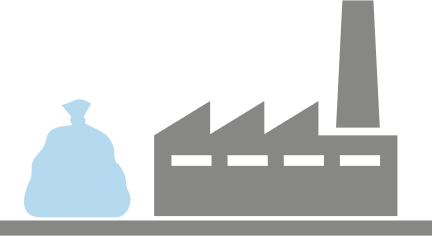 Biogas
1933
WtE
INSERAT
Ptg
WtE
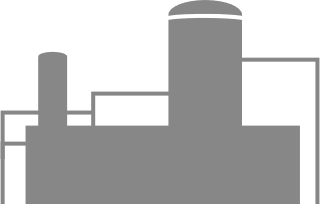 Babcock & Wilcox Erneuerbarer Service
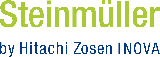 Von Roll Inova
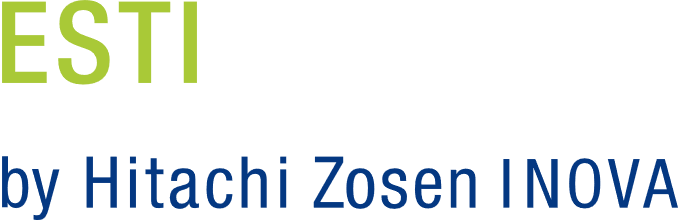 Ptg
2022
2024
2020
* ehemals Schmack Biogas Service GmbH 
** ehemals Schmack Biogas Srl
2
Kanadevia Inova RG Produkte | April 2025
Kanadevia Inova erneuerbares Gas
Kanadevia Inova BioMethan GmbH Zeven, DE
Kanadevia Inova
Schmack GmbH
Schwandorf DE
Kanadevia Inova AG, Zürich, CH
Kanadevia Inova Italia S.r.l.
Milano IT
Kanadevia Inova
Schmack S.r.l.
Bozen IT
3
Kanadevia Inova RG Produkte | April 2025
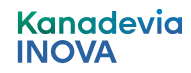 Kanadevia Inova 
Schmack GmbH
Nassfermentation

Laboranalysen 
Hilfsstoffe
Komplettrevisionen 
Anlagenservice 
Rührwerkstechnik
Betriebsführung
Neuanlagenbau
Genehmigungsplanung
Kandavia Inova 
BioMethan GmbH
Biogasaufbereitungsanlagen

Membrananlagen
Aminwäschen
Service von Aufbereitungsanlagen
CO2 Verflüssigungsanlagen
LNG Anlagen 
Biologische Methanisierung
Katalytische Methanisierung
Kanadevia Inova AG
Kompogas 
Trockenfermentation

Bioabfallanlagen
Entwässerungspressen
KI basierte Prozessüberwachung
1.0 Flexibilität und Substratwandel für Energie zur richtigen Zeit
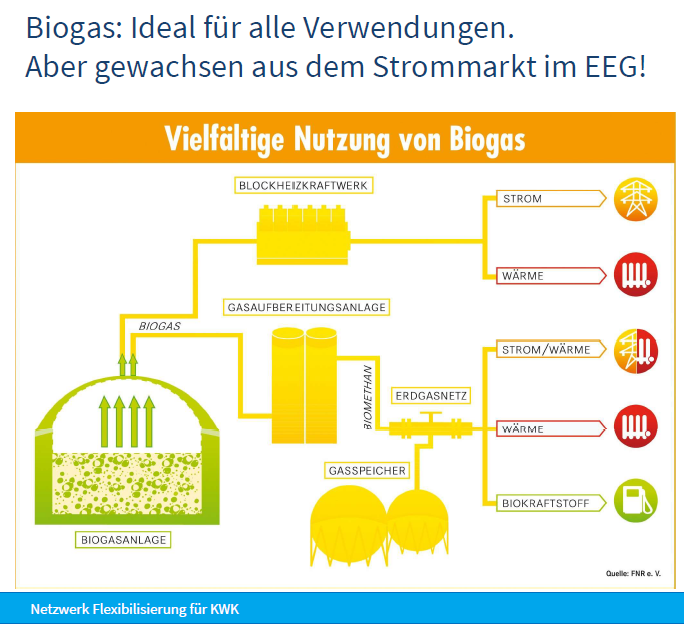 5
3.0 Herausforderungen zur EEG Zeit und Post EEG Zeit
6
1.1 Strombörse Anfang November 2024
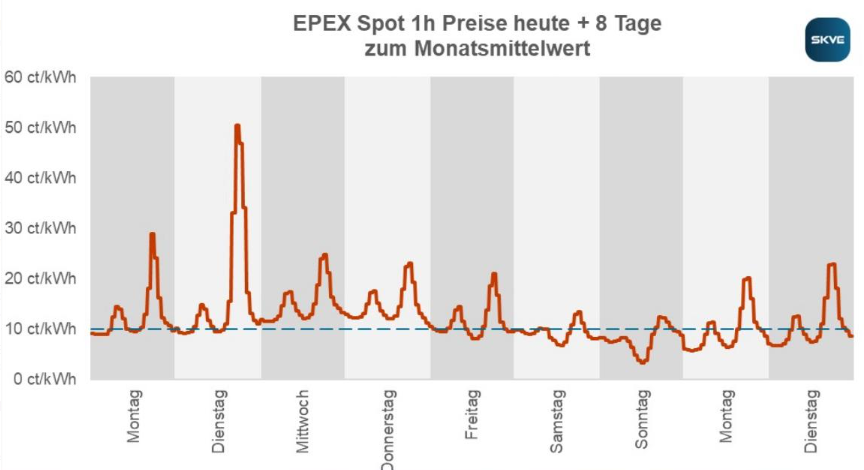 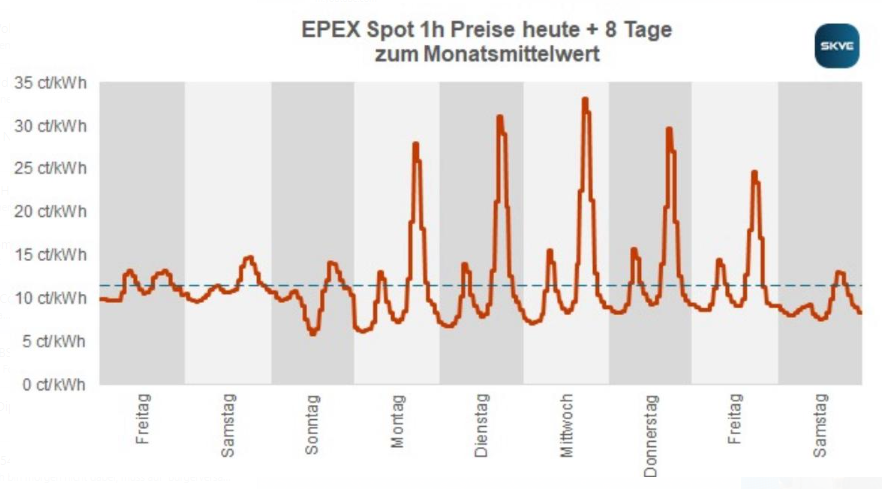 06/10/2025
Nass Vergärung
REMEX™
Agitation
REMEX™ Paddelrührwerk
Überprüfung und Optimierung der Rührwerkstechnik
Sehr langlebiges Design
Selbstschmierendes Polyamid-Lager
Horizontales und vertikales Mischen
Aussenmotor und Getriebe
Einfache Wartung
8
Kanadevia Inova RG Produkte | April 2025
2.1 Flexibilität und Substratwandel für Energie zur richtigen Zeit
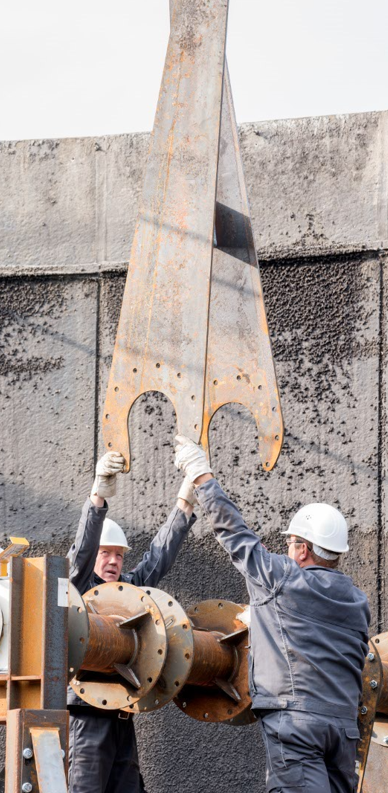 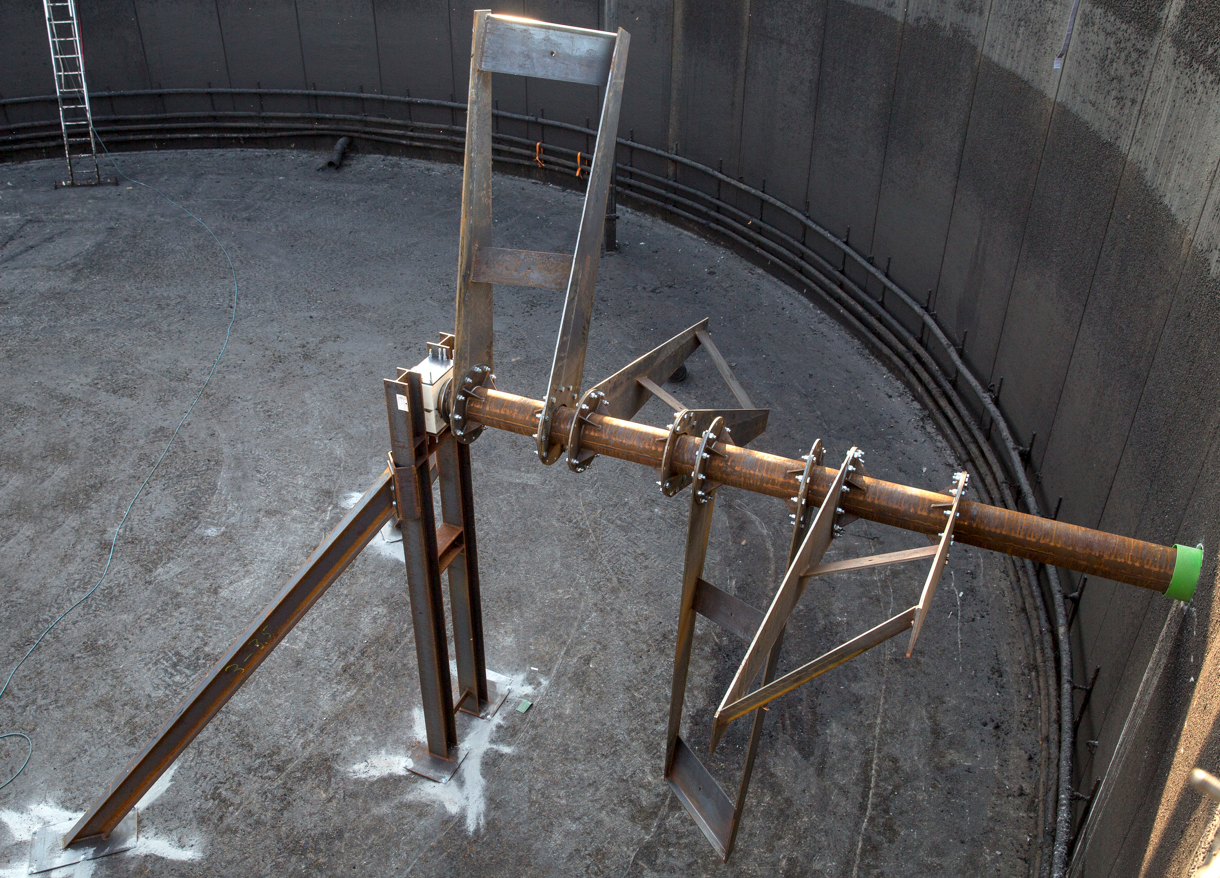 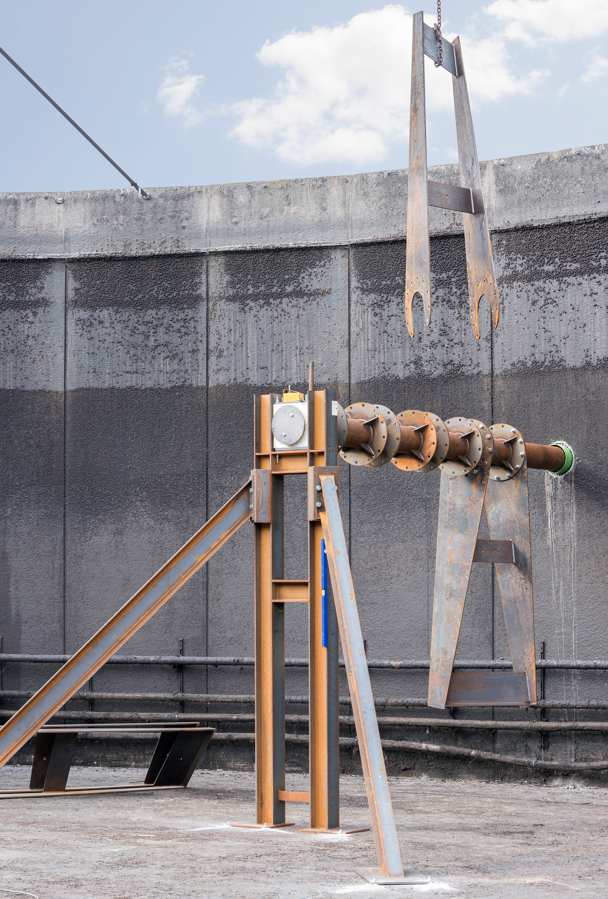 2.2 Flexibilität und Substratwandel für Energie zur richtigen Zeit
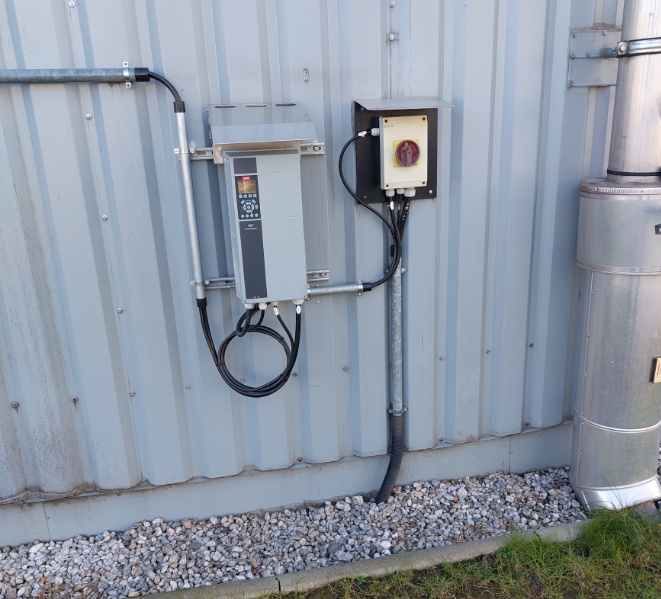 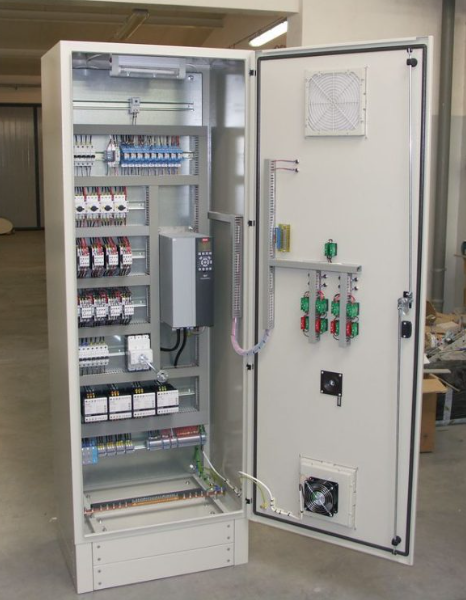 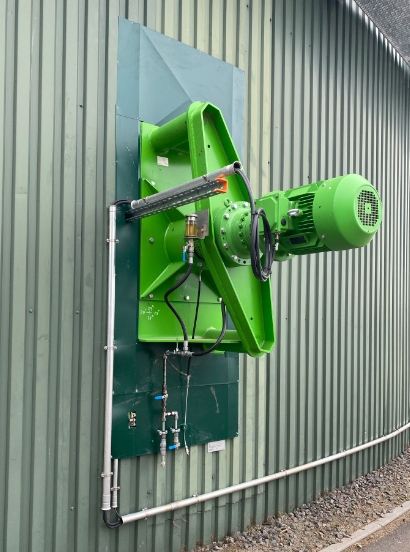 2.4 Flexibilität und Substratwandel für Energie zur richtigen Zeit
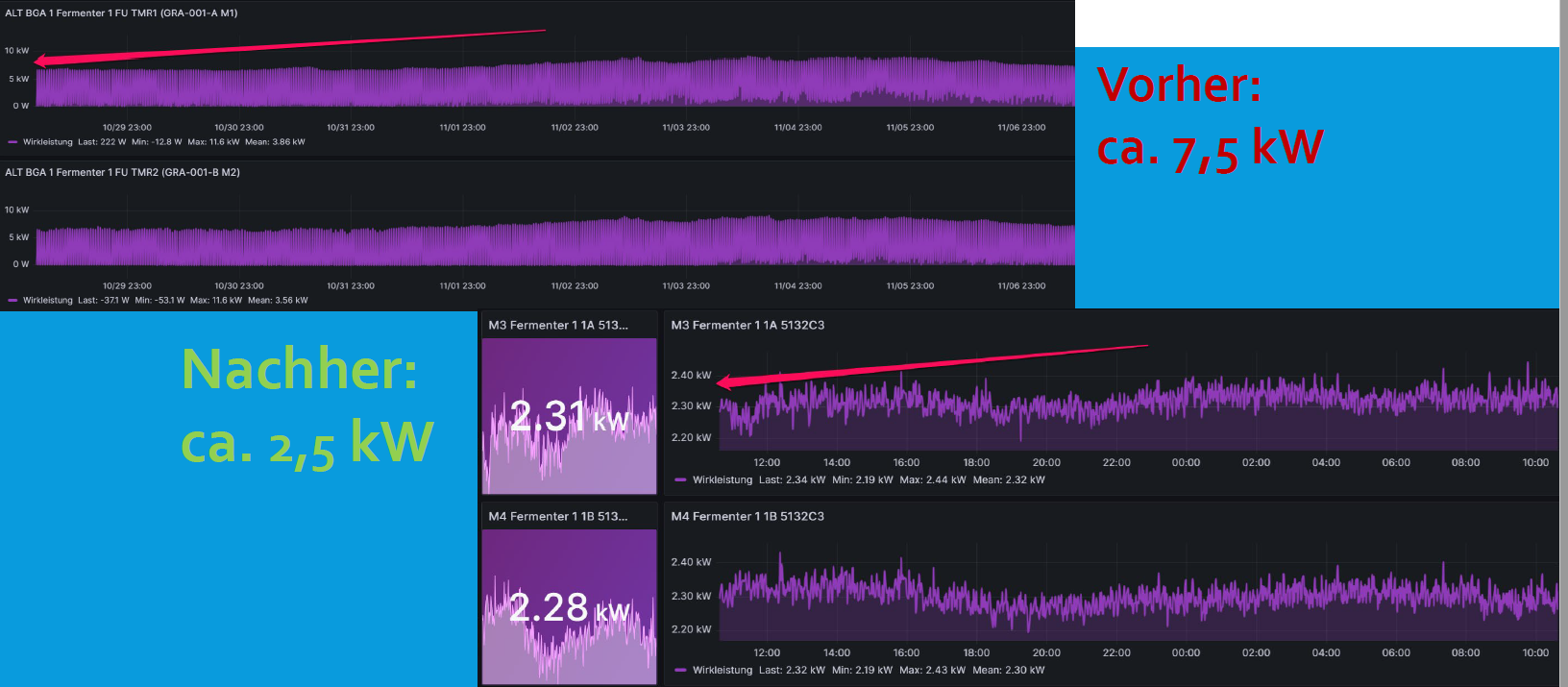 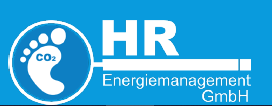 2.5 Flexibilität und Substratwandel für Energie zur richtigen Zeit
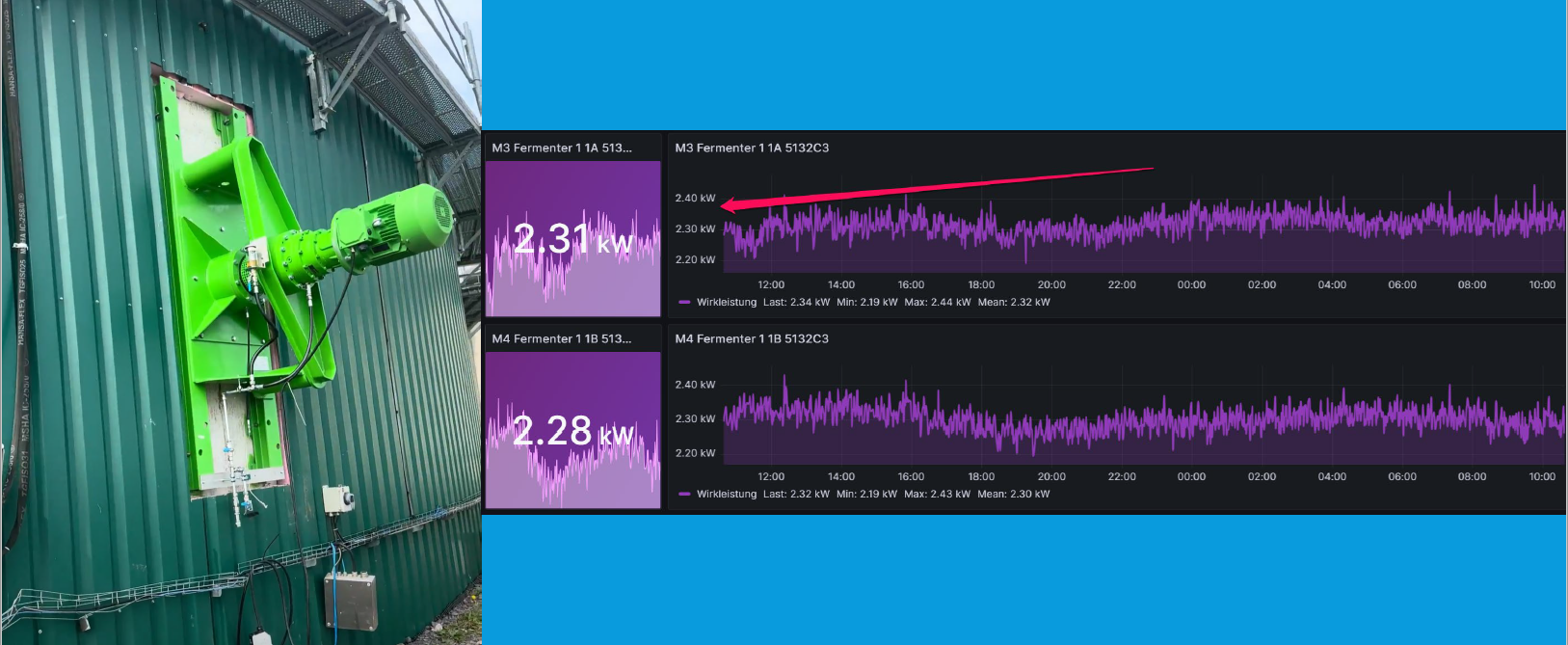 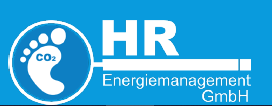 2.0 Flexibilität und Substratwandel für Energie zur richtigen Zeit
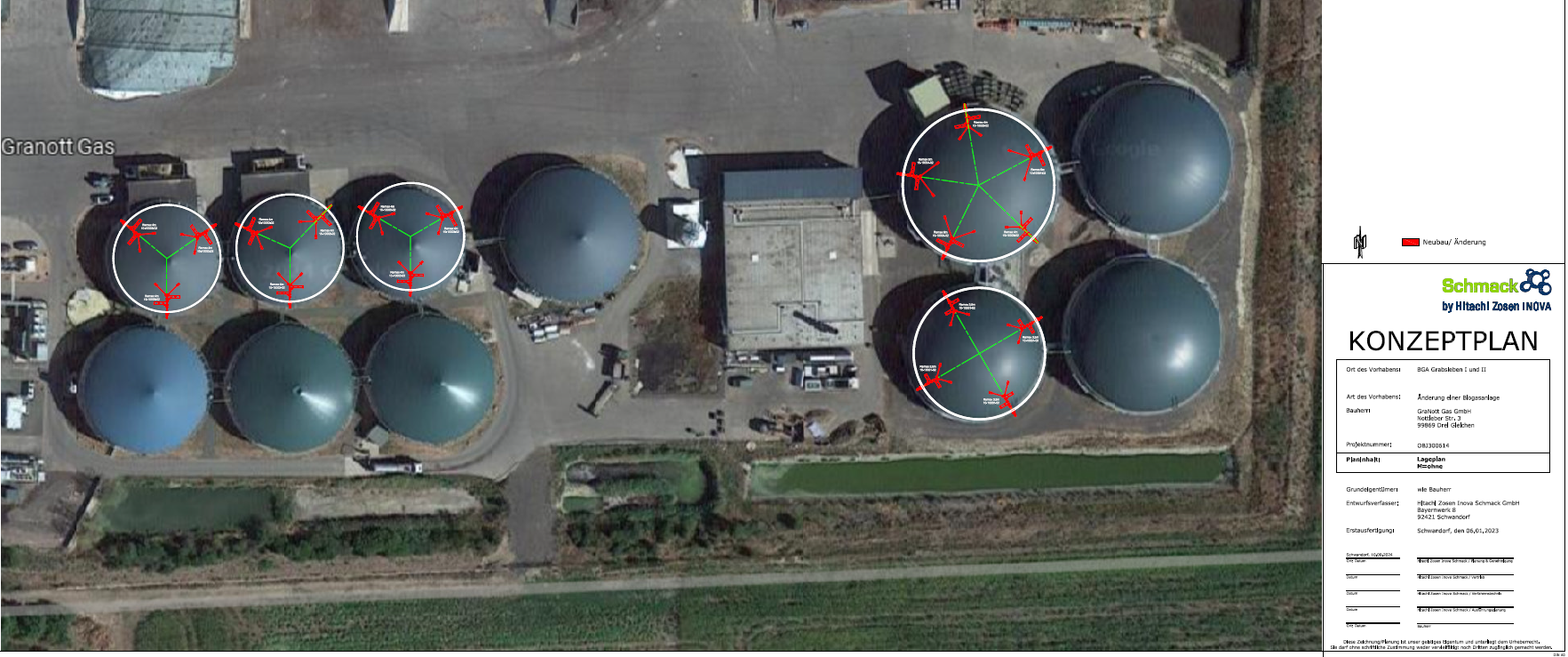 Nass Vergärung
Anlagenrevisionen von Biomethananlagen
Infos zur Anlage:
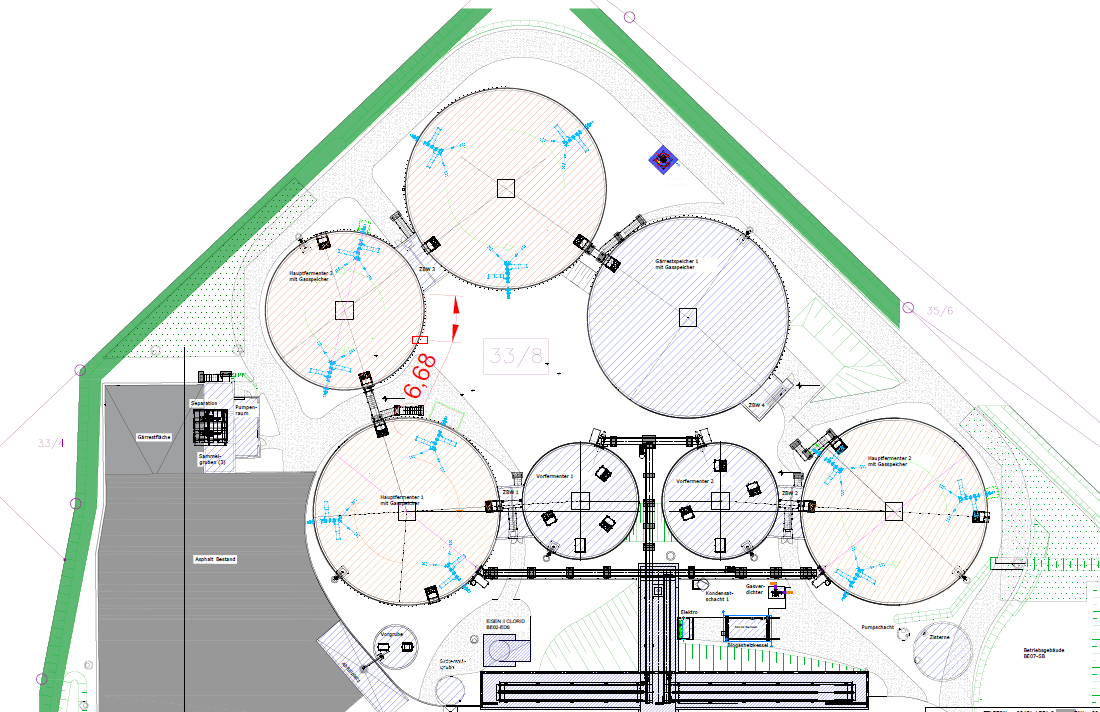 2800 MW Anlagenleistung 
1.400 m³/h Rohgas
Revision von 4 Behältern
Einbau von 11 Remex
Fermenter 28x8 Meter
Nachgärer 26x8 Meter
Gärproduktelager 32x8 Meter
14
Kanadevia Inova RG Produkte | April 2025
Nass Vergärung
Anlagenrevisionen von Biomethananlagen
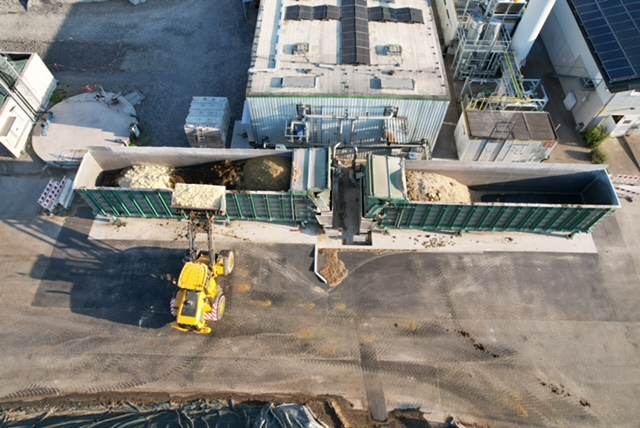 Infos zur Anlage:
2400 MW Anlagenleistung 
1.200 m³/h Rohgas
Revision von 2 Behältern
Neuaufbau Fütterungsbunker
2x140 m³ Volumen
2x BioRoxx
15
Kanadevia Inova RG Produkte | April 2025
3.0 Energie zur richtigen Zeit
METHANOS® F³ ist eine Mischung aus zwei verschiedenen Bakterienarten,

die in sehr geringer Menge in Biogasanlagen vorhanden sind
deren Konzentrationserhöhung im Fermenter eine höhere Raumbelastung sowie schnellere Abbaugrade und einen stabilen Anlagenbetrieb (Biologie) ermöglicht
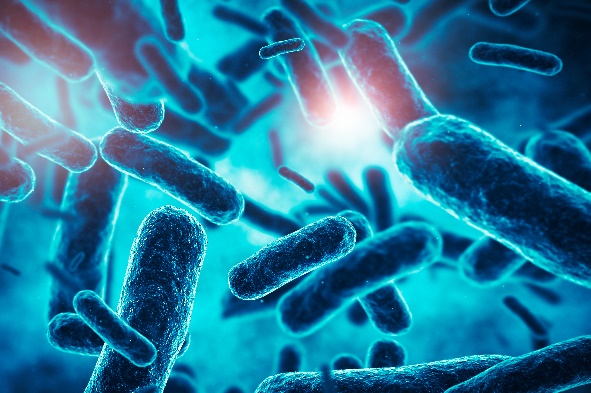 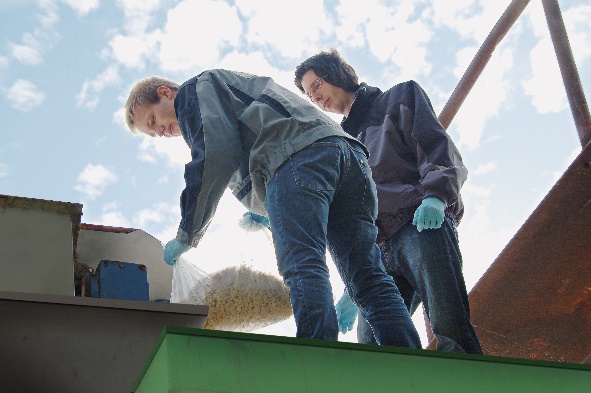 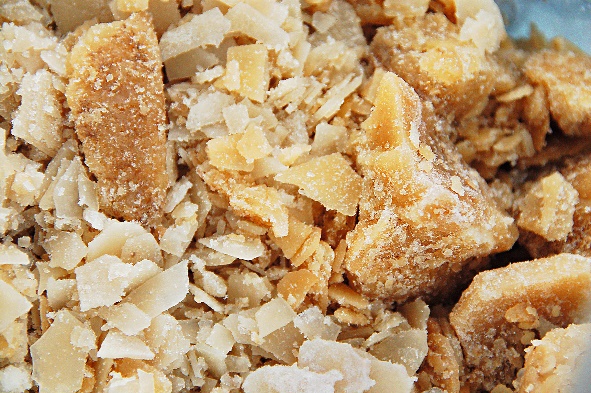 16
3.1 Energie zur richtigen Zeit Für wen eignet sich METHANOS® F³?
METHANOS® eignet sich für alle Betreiber von Biogasanlagen, die an einer Effizienzsteigerung ihrer BGA interessiert sind, z. B.

Erhöhung des Wirtschaftsdüngeranteils in bestehenden Biomethananlagen
flexible BHKW-Fahrweise für wärmebedarfsorientierte Biogasanlagen
Auslastung freier Kapazitäten unter besserer Ausnutzung des Substrates
variabler Substrateinsatz mit stabiler Biologie
Erweiterung der Gas-Leistung ohne Fermenterzubau
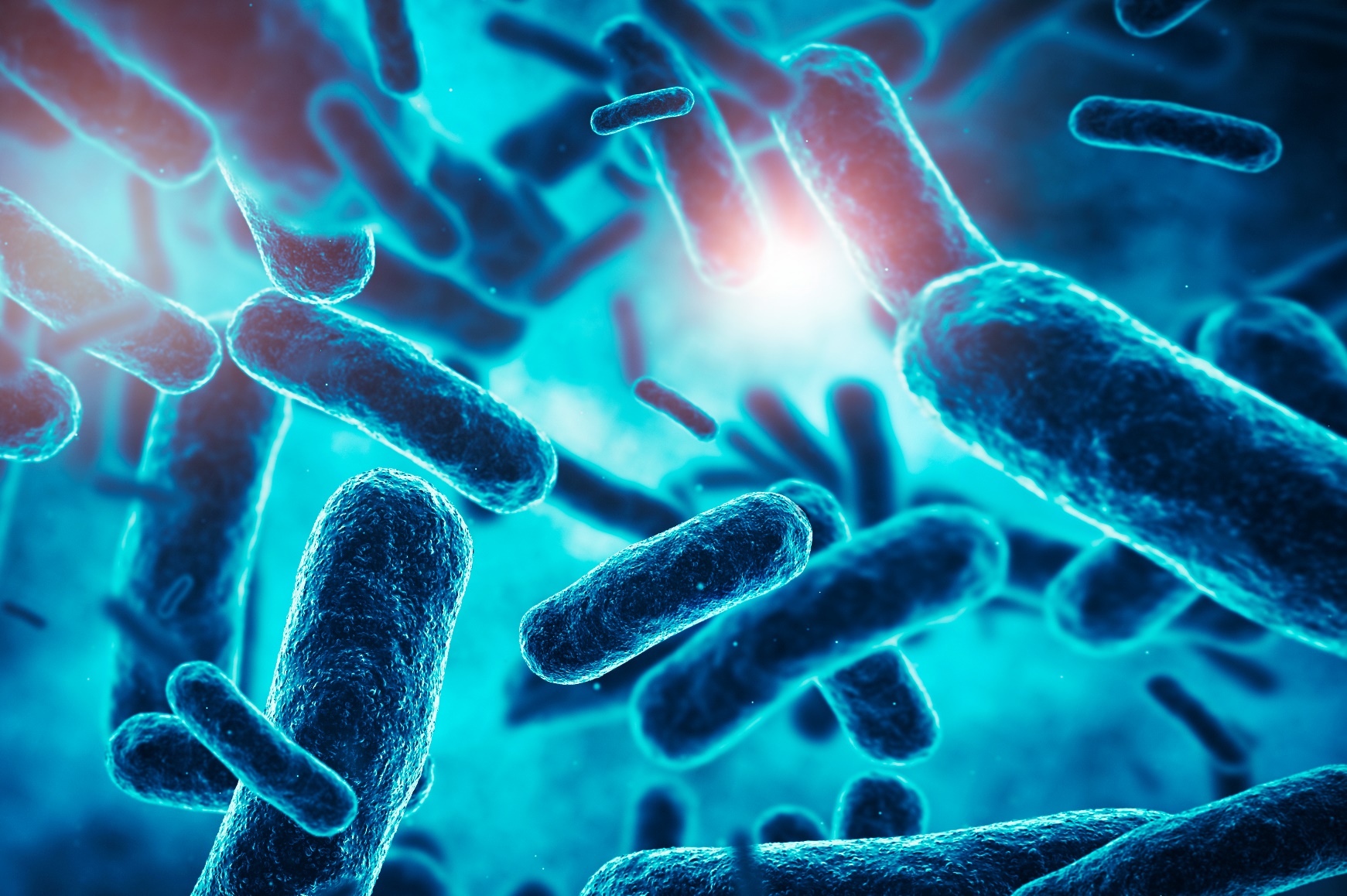 17
3.2 Energie zur richtigen Zeit
Biologie
37–44 Grad Temperatur mesophil viele vorhandene Mikoorganismen
3,5 kg oTS/m³ Raumbelastung
10-11 % TS Gehalt im Prozess
Klassische Biomethananlage, 
Zugabe von 174 t/Tag Biomasse
25% Wirtschaftsdüngeranteil in der Tagesration  
154 MW/Tag Gasleistung
Fermenter
Nachgärer
Biogasanlage mit METHANOS® F³, Zugabe von 220 t/Tag Biomasse 
55 % Wirtschaftsdüngeranteil in der Tagesration 
180 MW/Tag Gasleistung
Biologie mit METHANOS® F³
viele hydrolytische METHANOS® F³
37–44 Grad Temperatur mesophil bestehende Mikoorganismen bleiben vorhanden
5 kg oTS/m³ Raumbelastung
12–13 % TS Gehalt im Prozess
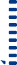 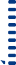 Fermenter
Nachgärer
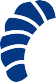 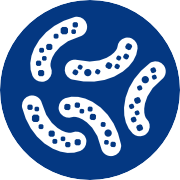 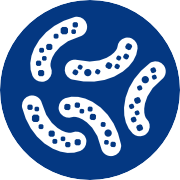 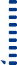 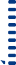 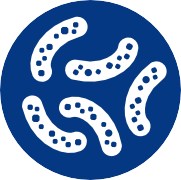 Vorteile:
stabiler Anlagenprozess mit bestehender Technik
Verdopplung der Biogasmenge aus Wirtschaftsdünger
Erhöhung der Anlagenleistung
Zugabe von Methanos® F3
18
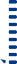 3.3 Energie zur richtigen Zeit Praxisbeispiel: flexible Speicherkraftwerke von heute
1
1
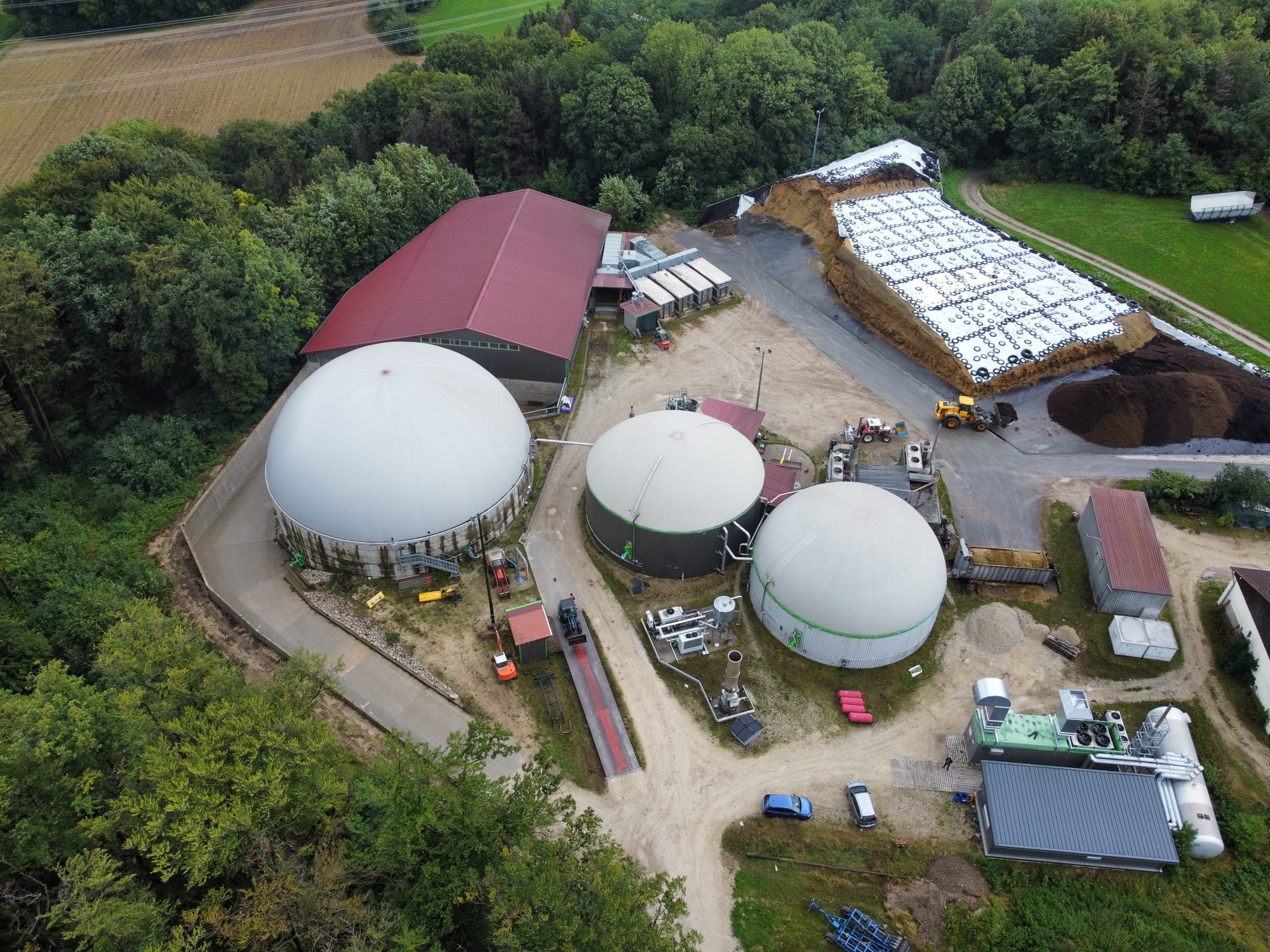 Biomasselager mit 11.500 MWh el+th für saisonale Energieerzeugung
Gasspeicher für 20 Stunden Ruhezeit 
Flex BHKW mit 550 kW
Wärmepufferspeicher 100 m³
Bestandsanlage mit ~ 185 kW, biologisch ausgelegt
2
5
3
4
5
2
4
3
19
3.4 Energie zur richtigen Zeit
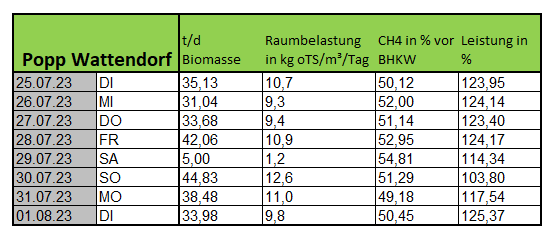 Wochentagflexible Stromproduktion

Ø 49,2-54,8 % CH4 Gehalt

Ø 490- 680 kW / h Einspeiseleistung

Über 60 % Grassilageeinsatz in der Ration
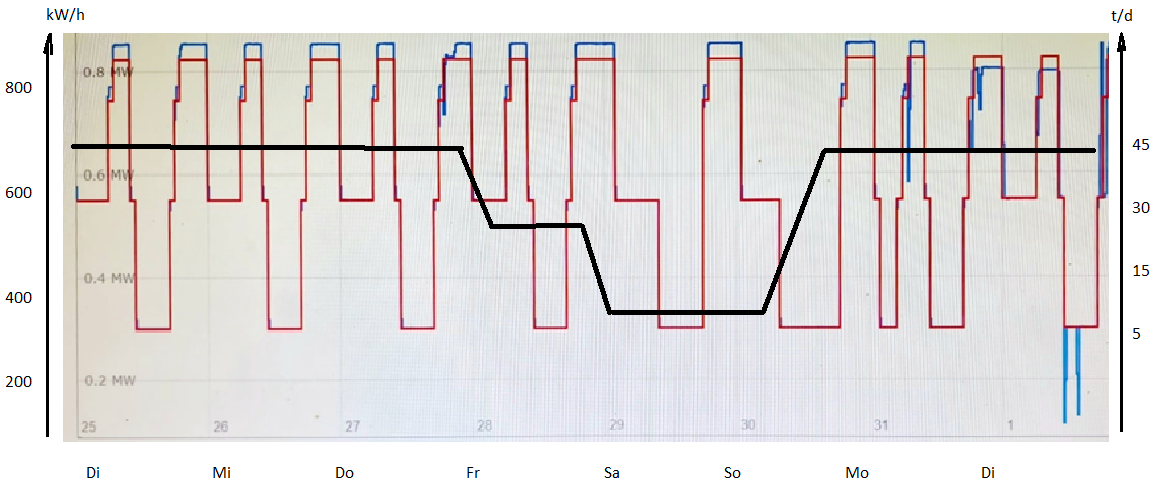 BGA-Leistung Stand 25. Juli - 1. Aug 23
20
3.5 Energie zur richtigen Zeit
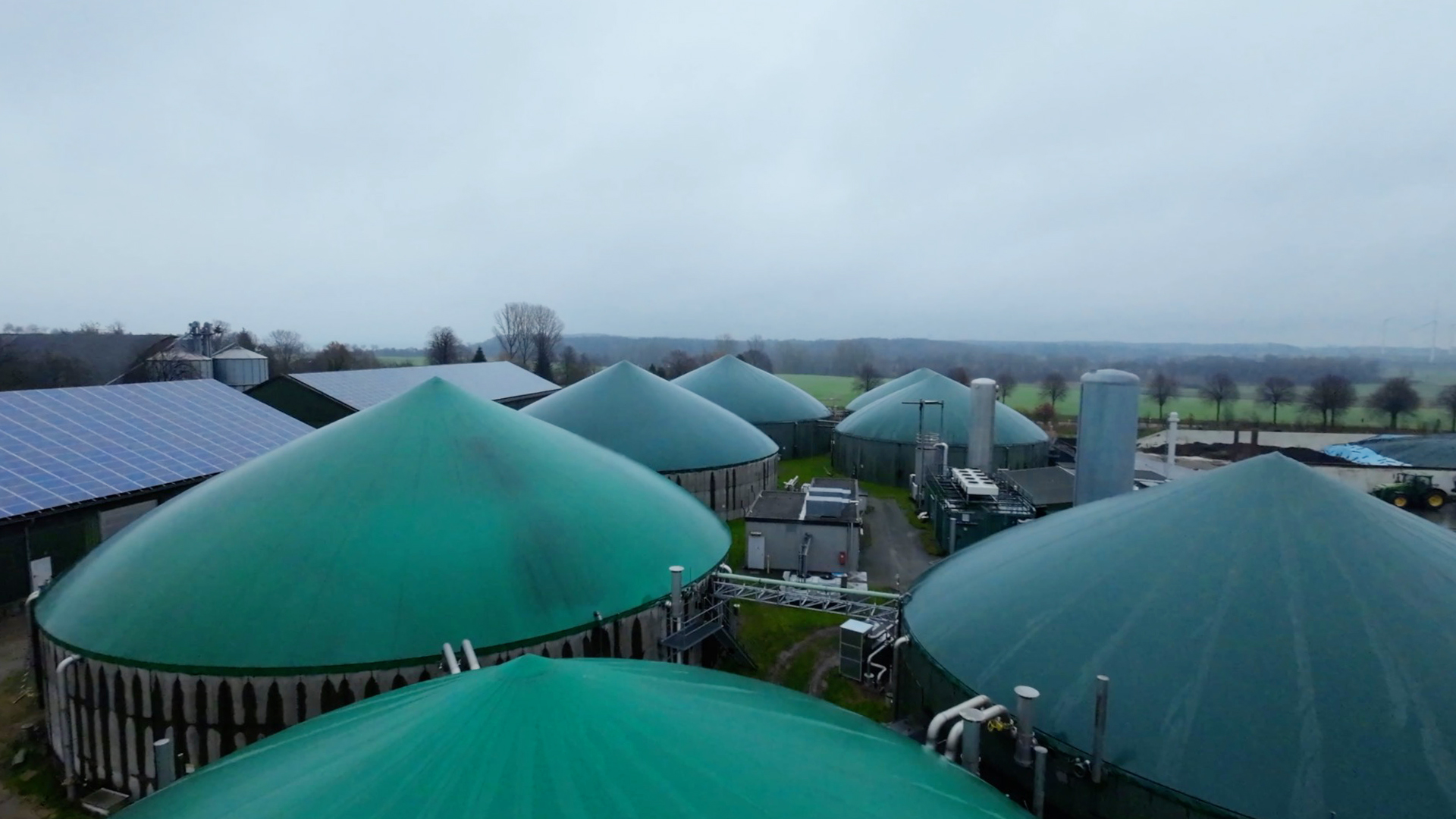 Einsatzstoffe:
Maissilage
GPS
Zuckerrüben
Getreide
Daten der Anlage 
Fermenter 1  2.500 m³
Fermenter 2  2.500 m³
Nachgärer 5.300 m³ 
4.5 MW installierte Leistung
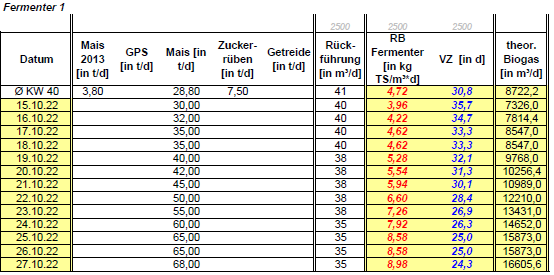 Effekte von METHANOS® F³
Steigerung der Raumbelastung 
Leistungssteigerung im Winterbetrieb ( Flex BHKW)
keine Veränderung der Rühr-Pumptechnik
stabiler Biologischer Prozess
METHANOS® F³ - Der BOOSTER für flexible Biogasanlagen
21
Der komplette Business Case
Alles aus einer Hand
Technik
& Design
Effiziente, nachhaltige und innovative Lösungen, die auf die individuellen Bedürfnisse der Kunden zuge-schnitten sind.
Flexible, kundenorientierte Lösungen in höchster Qualität durch eigene Fertigung
Herstellung
Von der Strategie bis zur Umsetzung
RetrofitGesteigerte Anlageneffizienz durch umfassende Lösungen und moderne Technik.
Kunden profitieren von:
Einem einzigen Ansprechpartner
Reduzierter Abstimmungsaufwand
Integriertem Design und Servicekonzept über die gesamte Lebensdauer der Anlage
Versammlung
Effizienter Montageservice und Flexibilität durch lokale Präsenz.
Ersatzteil-management
Kurzfristige Lieferung von Original-Ersatzteilen dank intelligenter Logistik.
Betrieb & Wartung
Verlässliche Betriebspartnerschaft durch effiziente Prozesse und effektive Strategien.
Dank fundiertem Expertenwissen optimal auf spezifische Kundenbedürfnisse eingehen.
Dienstleistungen im Labor
22
Kanadevia Inova RG Produkte | April 2025
Wolfgang Haberstroh
Service Sales
Wolfgang.haberstroh@kanadevia-inova.com
+49 151 74 65 78 88